1
ΚΕΦΑΛΑΙΟ 11Συνολική ζήτηση I: Κατασκευή του υποδείγματος IS-LM
ΜΑΚΡΟΟΙΚΟΝΟΜΙΚΗ  - N. Gregory Mankiw
2
ΣΤΟ ΠΑΡΟΝ ΚΕΦΑΛΑΙΟ ΘΑ ΜΑΘΟΥΜΕ
Για την καμπύλη IS και τη σχέση της με 
 τον κεϋνσιανό σταυρό 
 το υπόδειγμα δανειακών κεφαλαίων 
Για την καμπύλη LM και τη σχέση της με 
 τη θεωρία προτίμησης ρευστότητας  
Πώς το υπόδειγμα IS-LM καθορίζει το εισόδημα και το επιτόκιο στη βραχυχρόνια περίοδο, όταν το P είναι σταθερό
3
Γενικό πλαίσιο, Μέρος 1
Στο Κεφάλαιο 10 παρουσιάστηκε το υπόδειγμα της συνολικής ζήτησης και συνολικής προσφοράς. 
 Μακροχρόνια περίοδος: 
Οι τιμές είναι εύκαμπτες 
Η παραγωγή καθορίζεται από τους συντελεστές της παραγωγής και την τεχνολογία 
Η ανεργία είναι ίση με το φυσικό ποσοστό της 
 Βραχυχρόνια περίοδος: 
Οι τιμές είναι σταθερές 
Η παραγωγή καθορίζεται από τη συνολική ζήτηση 
Η ανεργία συνδέεται αρνητικά με την παραγωγή
4
Γενικό πλαίσιο, Μέρος 2
Στο παρόν κεφάλαιο αναπτύσσεται το υπόδειγμα IS-LM, που αποτελεί τη βάση της καμπύλης συνολικής ζήτησης.  
Εστιάζουμε στη βραχυχρόνια περίοδο και υποθέτουμε ότι το επίπεδο των τιμών είναι σταθερό (και επομένως η καμπύλη SRAS είναι οριζόντια).
Τα Κεφάλαια 11 και 12 εστιάζουν στην περίπτωση της κλειστής οικονομίας. Στο Κεφάλαιο 13 παρουσιάζεται η περίπτωση της ανοικτής οικονομίας
5
Ο κεϋνσιανός σταυρός
Ένα απλό υπόδειγμα κλειστής οικονομίας στο οποίο το εισόδημα καθορίζεται από τη δαπάνη.(αποδίδεται στον Τζον Μέυναρντ Κέυνς)
  Συμβολισμός:
I  προγραμματισμένη επένδυση 
PE  C  I  G  προγραμματισμένη δαπάνη 
Y  πραγματικό ΑΕΠ  πραγματική δαπάνη 
Διαφορά μεταξύ πραγματικής και προγραμματισμένης δαπάνης  μη προγραμματισμένη επένδυση σε αποθέματα
6
Στοιχεία του κεϋνσιανού σταυρού
7
Γραφική απεικόνιση της προγραμματισμένης δαπάνης
8
Γραφική απεικόνιση της συνθήκης ισορροπίας
Προγραμματισμένη δαπάνη
Εισόδημα, Παραγωγή
9
Επίπεδο ισορροπίας του εισοδήματος
10
Αύξηση των δημόσιων δαπανών για την αγορά αγαθών και υπηρεσιών
Στο Y1, σημειώνεται τώρα μια μη προγραμματισμένη μείωση των αποθεμάτων …
… και, έτσι, οι επιχειρήσεις αυξάνουν την παραγωγή τους και το εισόδημα ανέρχεται προς μια νέα θέση ισορροπίας.
11
Λύση ως προς ΔY (1 από 2)
12
Ο πολλαπλασιαστής των δημόσιων δαπανών
13
Γιατί ο πολλαπλασιαστής είναι μεγαλύτερος από 1
Αρχικά, η αύξηση του G προκαλεί μια ίση αύξηση του Y:ΔY  ΔG. 
Αλλά η ↑Y προκαλεί την ↑C
			που προκαλεί την περαιτέρω ↑Y 
			η οποία προκαλεί, τότε, την περαιτέρω ↑C 
			που προκαλεί, ακολούθως, την περαιτέρω ↑Y 
Η τελική επίδραση στο εισόδημα είναι πολύ μεγαλύτερη από την αρχική ΔG.
14
Μια αύξηση των φόρων
Αρχικά, η αύξηση των φόρων μειώνει την κατανάλωση και, επομένως, την προγραμματισμένη δαπάνη, PE:
Στο Y1 έχουμε τώρα μια μη προγραμματισμένη αύξηση των αποθεμάτων …
… και έτσι οι επιχειρήσεις μειώνουν την παραγωγή, και το εισόδημα μειώνεται, κινούμενο προς μια νέα ισορροπία
15
Λύση ως προς ΔY (2 από 2)
ΔΥ  ΔC  ΔI  ΔG συνθήκη ισορροπίας στις μεταβολές 
        ΔCI  G είναι εξωγενή 
        MPC  (ΔY  ΔT)
Λύση ως προς ΔY: (1  MPC)  ΔY   MPC  ΔT
 
Τελικό αποτέλεσμα:
16
Ο πολλαπλασιαστής των φόρων, Μέρος 1
17
Ο πολλαπλασιαστής φόρων, Μέρος 2
… είναι αρνητικός: 
Η αύξηση των φόρων μειώνει την κατανάλωση, C, η οποία, με τη σειρά της, μειώνει το εισόδημα. 
… είναι μεγαλύτερος από ένα (σε απόλυτες τιμές)
Μια μεταβολή των φόρων επενεργεί πολλαπλασιαστικά στο εισόδημα. 
… είναι μικρότερος από τον πολλαπλασιαστή των δημόσιων δαπανών:
Οι καταναλωτές αποταμιεύουν το μέρος (1 – MPC) μιας μείωσης των φόρων και, επομένως, η αρχική τόνωση της δαπάνης από τη μείωση των φόρων είναι μικρότερη από μια ίση αύξηση των δημόσιων δαπανών, G.
18
ΤΩΡΑ ΠΡΟΣΠΑΘΗΣΤΕ Εξάσκηση με τον κεϋνσιανό σταυρό
Χρησιμοποιήστε ένα διάγραμμα του κεϋνσιανού σταυρού για να δείξετε τα αποτελέσματα μας αύξησης της προγραμματισμένης επένδυσης στο επίπεδο ισορροπίας του εισοδήματος/προϊόντος.
19
ΤΩΡΑ ΠΡΟΣΠΑΘΗΣΤΕ Εξάσκηση με τον κεϋνσιανό σταυρό, απάντηση
Στο Y1 έχουμε τώρα μια μη προγραμματισμένη μείωση των αποθεμάτων …
… και έτσι οι επιχειρήσεις αυξάνουν την παραγωγή, και το εισόδημα υψώνεται προς μια νέα ισορροπία.
20
Η καμπύλη IS
21
Πώς συνάγεται η καμπύλη IS
22
Όταν η καμπύλη IS έχει αρνητική κλίση
Η πτώση των επιτοκίων υποκινεί τις επιχειρήσεις να αυξήσουν την επενδυτική δαπάνη, πράγμα που αυξάνει τη συνολική προγραμματισμένη δαπάνη (PE).  
Για να αποκατασταθεί η ισορροπία στην αγορά αγαθών, το προϊόν (γνωστό επίσης ως πραγματική δαπάνη, Y) πρέπει να αυξηθεί.
23
Δημοσιονομική πολιτική και η καμπύλη IS
Μπορούμε να χρησιμοποιήσουμε το υπόδειγμα IS-LM για να δούμε πώς η δημοσιονομική πολιτική (G και T) επηρεάζουν τη συνολική ζήτηση και τη συνολική παραγωγή.  
Ας αρχίσουμε χρησιμοποιώντας τον κεϋνσιανό σταυρό για να δούμε πώς η δημοσιονομική πολιτική μετατοπίζει την καμπύλη IS…
24
Μετατόπιση της καμπύλης IS: ΔG
25
ΤΩΡΑ ΠΡΟΣΠΑΘΗΣΤΕΜετατόπιση της καμπύλης IS: ΔΤ
Χρησιμοποιήστε το διάγραμμα του κεϋνσιανού σταυρού ή το υπόδειγμα των δανειακών κεφαλαίων για να δείξετε πώς μια αύξηση των φόρων μετατοπίζει την καμπύλη IS.  
Εάν μπορείτε, προσδιορίστε το μέγεθος της μετατόπισης.
26
ΤΩΡΑ ΠΡΟΣΠΑΘΗΣΤΕΜετατόπιση της καμπύλης IS: ΔΤ, απάντηση
27
Η θεωρία της προτίμησης ρευστότητας
αποδίδεται στον Τζον Μέυναρντ Κέυνς 
μια απλή θεωρία στην οποία το επιτόκιο καθορίζεται από την προσφορά και τη ζήτηση χρήματος
28
Προσφορά χρήματος
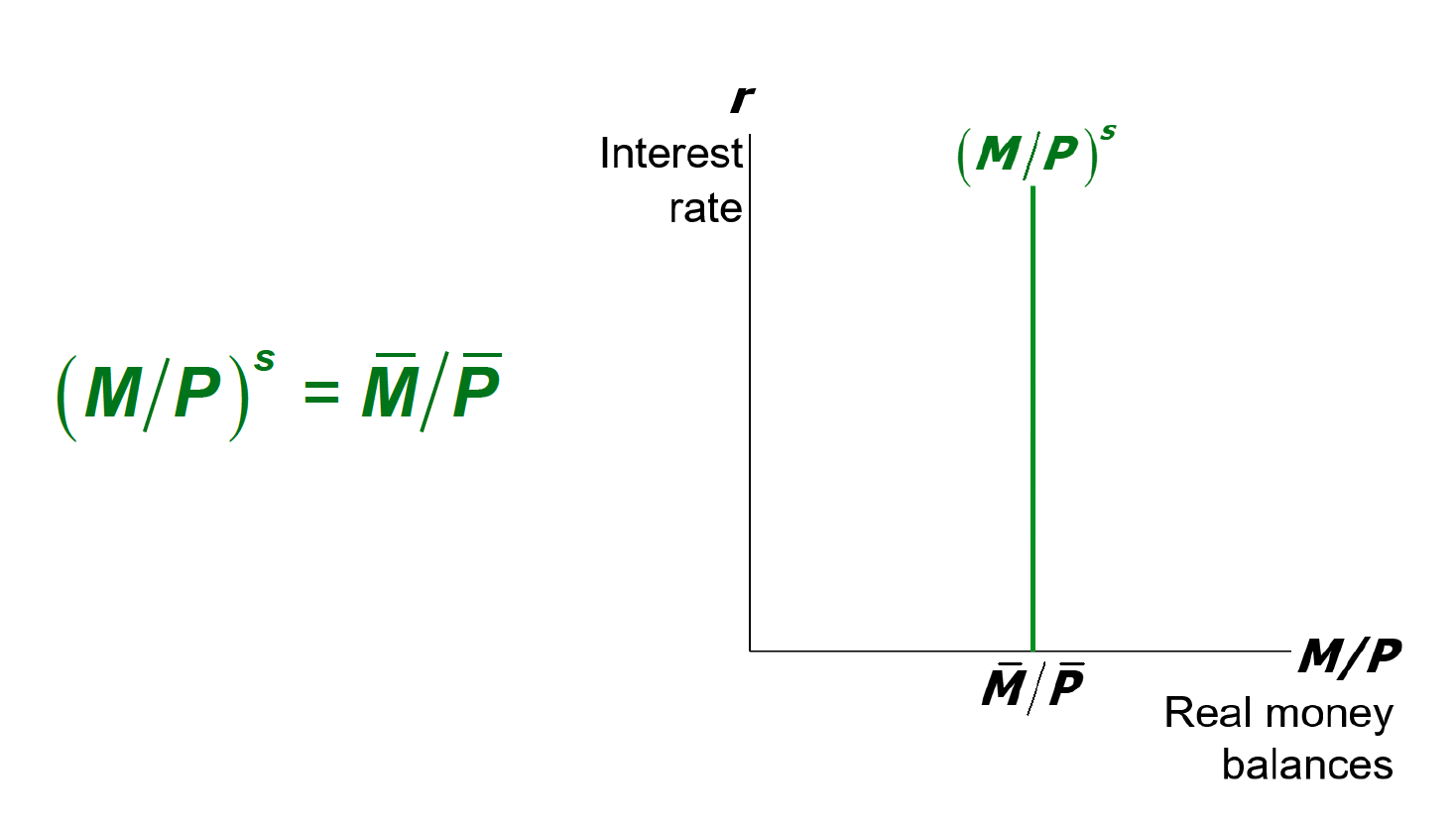 Η προσφορά πραγματικών χρηματικών διαθεσίμων είναι σταθερή:
Επιτόκιο
Πραγματικά χρηματικά διαθέσιμα
29
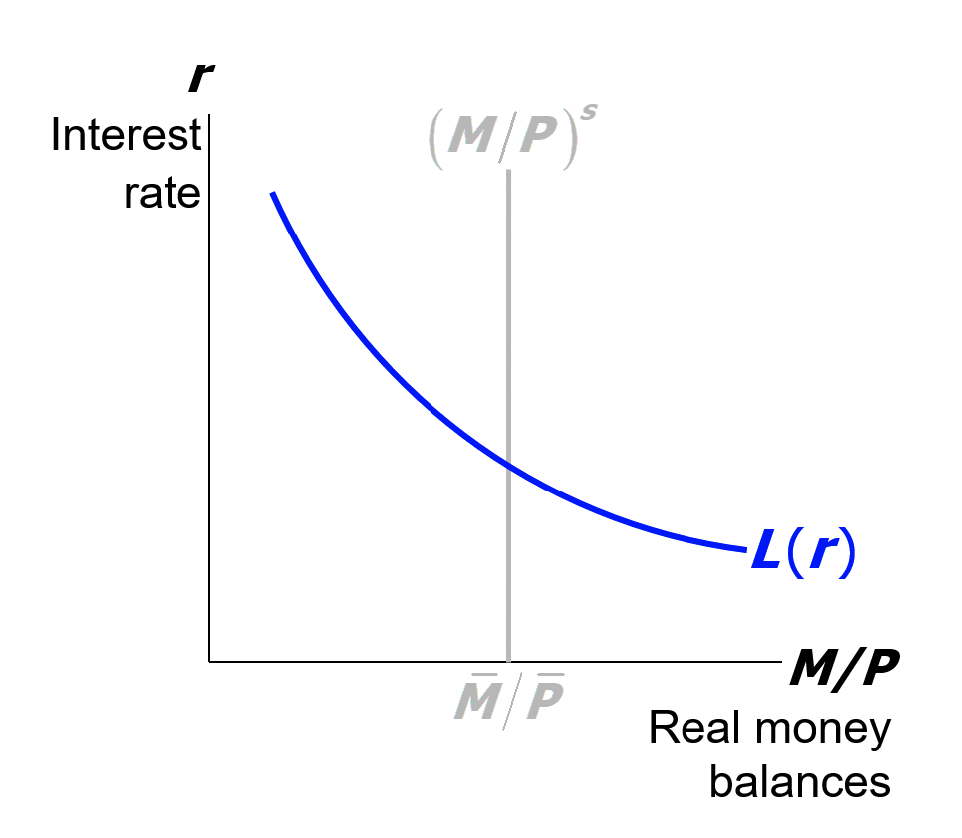 Ζήτηση χρήματος
Επιτόκιο
Η ζήτηση πραγματικών χρηματικών διαθεσίμων:   
(M/P)d  L(r)
Πραγματικά χρηματικά διαθέσιμα
30
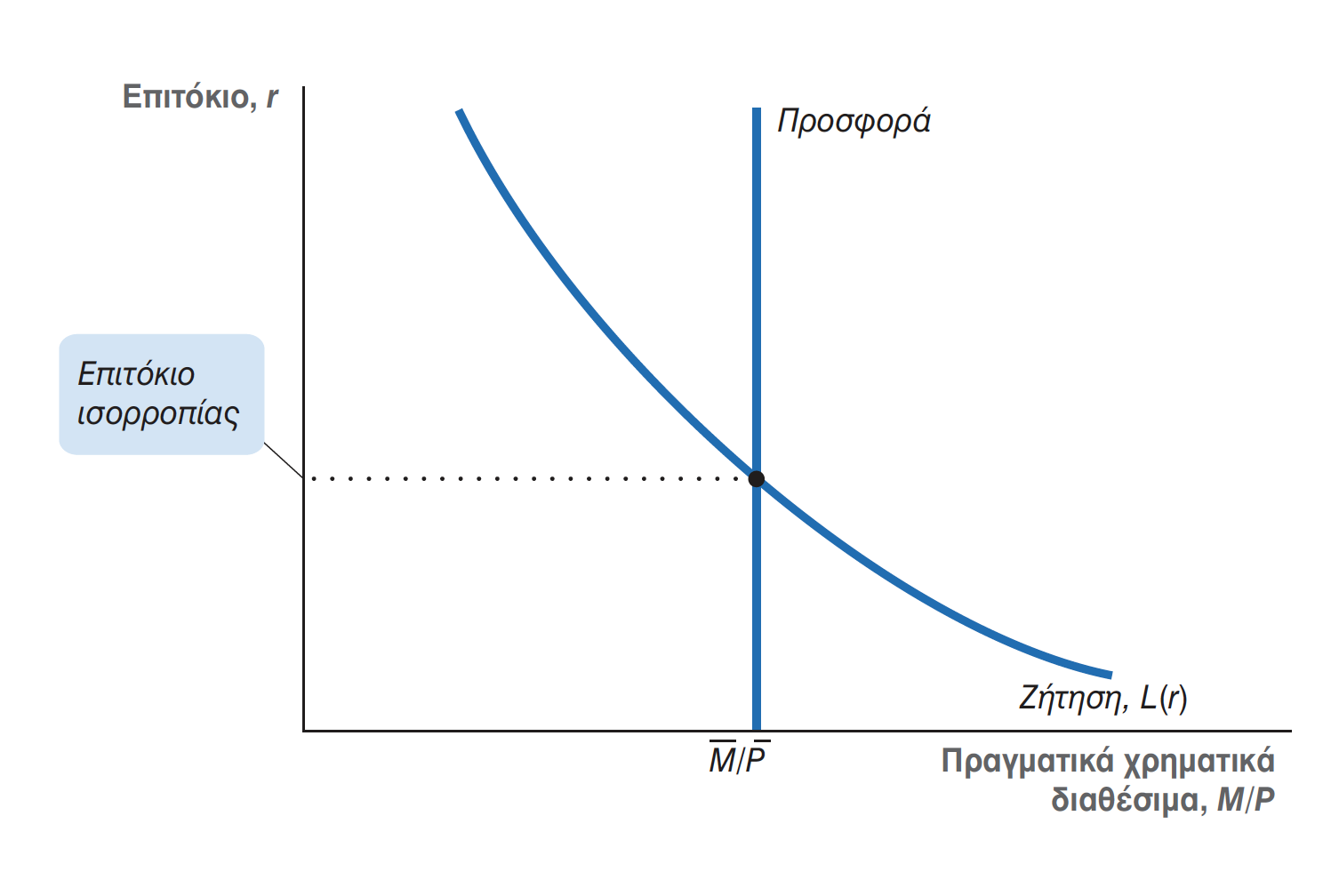 Ισορροπία
31
Πώς η Ομοσπονδιακή Τράπεζα αυξάνει το επιτόκιο
32
ΜΕΛΕΤΗ ΠΕΡΙΠΤΩΣΗΣ:Αυστηρή νομισματική πολιτική και επιτόκια, Μέρος 1
Στα τέλη της δεκαετίας του 1970: π > 10%
Οκτώβριος 1979: Ο Πρόεδρος της Ομοσπονδιακής Τράπεζας Πολ Βόλκερ ανακοινώνει ότι η νομισματική πολιτική θα αποσκοπεί στη μείωση του πληθωρισμού 
Αύγουστος 1979 – Απρίλιος 1980: η Ομοσπονδιακή Τράπεζα μειώνει τα πραγματικά χρηματικά διαθέσιμα κατά 8,0%
Ιανουάριος 1983: π  3,7%
Πώς, κατά τη γνώμη σας, η πολιτική αυτή
θα επηρεάσει τα ονομαστικά επιτόκια;
33
ΜΕΛΕΤΗ ΠΕΡΙΠΤΩΣΗΣ:Περιοριστική νομισματική πολιτική και επιτόκια, Mέρος 2
Οι επιδράσεις μιας σφικτότερης νομισματικής στα ονομαστικά επιτόκια
34
Η καμπύλη LM
35
Πώς συνάγεται η καμπύλη LM
36
Η καμπύλη IS και το υπόδειγμα δανειακών κεφαλαίων
(α) Το υπόδειγμα των δανειακών κεφαλαίων
(β) Η καμπύλη IS
37
Γιατί η καμπύλη LM έχει θετική κλίση
Η αύξηση του εισοδήματος αυξάνει τη ζήτηση χρήματος
Αφού η προσφορά πραγματικών διαθεσίμων είναι σταθερή, δεν υπάρχει υπερβάλλουσα ζήτηση στην αγορά χρήματος στο αρχικό επιτόκιο. 
Το επιτόκιο πρέπει να ανέβει για να αποκατασταθεί η ισορροπία στην αγορά χρήματος.
38
Πώς το ΔM μετατοπίζει την καμπύλη LM
39
ΤΩΡΑ ΠΡΟΣΠΑΘΗΣΤΕ Μετατόπιση της καμπύλης LM
Υποθέστε ότι μια σειρά από απάτες με πιστωτικές κάρτες αναγκάζει τους καταναλωτές να χρησιμοποιούν μετρητά συχνότερα στις συναλλαγές τους.
 
Χρησιμοποιήστε το υπόδειγμα προτίμησης ρευστότητας για να δείξετε πώς τα γεγονότα αυτά μετατοπίζουν την καμπύλη LM.
40
ΤΩΡΑ ΠΡΟΣΠΑΘΗΣΤΕ Μετατόπιση της καμπύλης LM, απάντηση
41
Η βραχυχρόνια ισορροπία
42
Η μεγάλη εικόνα
43
Προεπισκόπηση του Κεφαλαίου 12
Στο Κεφάλαιο 12 
θα χρησιμοποιήσουμε το υπόδειγμα IS-LM για να αναλύσουμε τον αντίκτυπο των διαφόρων μέτρων οικονομικής πολιτικής και των διαταραχών. 
θα μάθουμε πώς η καμπύλη συνολικής ζήτησης συνάγεται από το υπόδειγμα IS-LM. 
θα χρησιμοποιήσουμε τα υποδείγματα IS-LM και AD-AS μαζί για να αναλύσουμε τα βραχυχρόνια και μακροχρόνια αποτελέσματα των διαταραχών.   
θα χρησιμοποιήσουμε τα υποδείγματα για να μάθουμε για τη Μεγάλη Κρίση.
44
ΠΕΡΙΛΗΨΗ ΚΕΦΑΛΑΙΟΥ, ΜΕΡΟΣ 1
Κεϋνσιανός σταυρός 
βασικό υπόδειγμα προσδιορισμού του εισοδήματος 
παίρνει ως εξωγενείς τη δημοσιονομική πολιτική και τις επενδύσεις 
η δημοσιονομική πολιτική ασκεί πολλαπλασιαστική επίδραση στο εισόδημα 
Καμπύλη IS 
προκύπτει από τον κεϋνσιανό σταυρό, όταν η προγραμματισμένη επένδυση εξαρτάται αρνητικά από το επιτόκιο 
δείξτε όλους τους συνδυασμούς των r και Y που εξισώνουν την προγραμματισμένη επένδυση με την πραγματική δαπάνη για αγαθά και υπηρεσίες
45
ΠΕΡΙΛΗΨΗ ΚΕΦΑΛΑΙΟΥ, ΜΕΡΟΣ 2
Η θεωρία της προτίμησης ρευστότητας 
βασικό υπόδειγμα προσδιορισμού του επιτοκίου 
παίρνει ως εξωγενή την προσφορά χρήματος και το επίπεδο των τιμών 
μια αύξηση της προσφοράς χρήματος χαμηλώνει το επιτόκιο 

Καμπύλη LM 
προκύπτει από τη θεωρία προτίμησης ρευστότητας, όταν η ζήτηση χρήματος εξαρτάται θετικά από το εισόδημα
δείχνει όλους τους συνδυασμούς των r και Υ που εξισώνουν τη ζήτηση για πραγματικά χρηματικά διαθέσιμα με την προσφορά
46
ΠΕΡΙΛΗΨΗ ΚΕΦΑΛΑΙΟΥ, ΜΕΡΟΣ 3
Υπόδειγμα IS-LM 
Η τομή των καμπυλών IS και LM δείχνει το μοναδικό σημείο (Y, r) που ικανοποιεί την ισορροπία τόσο στην αγορά αγαθών όσο και στην αγορά χρήματος.